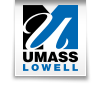 Avoiding Bias in Language
For APA Style
Created by Alice Frye, Ph.D., Department of Psychology, University of Massachusetts, Lowell
1
Steps in this tutorial
1) State the goals of this tutorial
2) What biased language is
3) Why we should avoid biased language
4) APA guidelines for avoiding the three types of biased language
Created by Alice Frye, Ph.D., Department of Psychology, University of Massachusetts, Lowell
2
Goal
The goal of this tutorial is to make sure you understand what biased language is
You should avoid using biased language in your work
APA has guidelines for avoiding it
Created by Alice Frye, Ph.D., Department of Psychology, University of Massachusetts, Lowell
3
Objectives
By the end of this tutorial you should be able to
Identify biased language in psychology writing
Articulate why biased language should be avoided
Be able to edit your own writing so that you avoid biased language
Created by Alice Frye, Ph.D., Department of Psychology, University of Massachusetts, Lowell
4
What is Bias in Language
The word “bias” refers to something that is uneven or unbalanced
This word is sometimes used to refer to samples—as in, if a sample is biased, it does not represent the population
Bias in language refers to language that is uneven or unbalanced or not a fair representation
APA style requires writers not to use biased language
Created by Alice Frye, Ph.D., Department of Psychology, University of Massachusetts, Lowell
5
Bias in Language
Bias in language can be obvious
Words that are obviously prejudiced
Offensive or colloquial words referring to specific groups of people
It can also be difficult to detect
Writing can contain “hidden messages” about the superiority or inferiority of various groups or types of people
Created by Alice Frye, Ph.D., Department of Psychology, University of Massachusetts, Lowell
6
Example of Bias in Language
Any ethnic, racial or sexual slang 
E.g. “redneck” rather than white laborer
E.g. “chick” rather than woman
Terms that were once used but are now outdated
E.g. “colored” instead of Black or African American
E.g. “idiot” instead of learning disabled 
The word “idiot” was used long ago to formally refer to people with cognitive disabilities
Now it is used to deliberately insult someone’s intelligence
This is a good example of how dramatically terms can change
Created by Alice Frye, Ph.D., Department of Psychology, University of Massachusetts, Lowell
7
Examples of Bias in Language
Colloquial terms
E.g. “street person” instead of homeless person
Terms with unnecessary or subtle negative meaning
E.g. “vagrant” instead of homeless person
Vagrancy is word that refers to a legal violation
It is not a violation of the law to be without a home
Created by Alice Frye, Ph.D., Department of Psychology, University of Massachusetts, Lowell
8
Why We Try to Avoid Bias in Language
Psychology is an empirically based field
Based on observations and data  
Our goal is to present an objective account of our work and the people involved in it
As a field we accept that all people are equal
And thus our language should reflect that belief in equality
Created by Alice Frye, Ph.D., Department of Psychology, University of Massachusetts, Lowell
9
Why We Try to Avoid Bias in Language
Psychology is often concerned with the study of behavior
We may study 
People who are mentally ill
People who have physical disabilities
People who have learning or cognitive disabilities
Often we study people who face special challenges
Created by Alice Frye, Ph.D., Department of Psychology, University of Massachusetts, Lowell
10
Why We Try to Avoid Bias in Language
People we study may have disabilities or problems
They may be “outside the norm” in some aspects of functioning
We need to be sure that our language does not imply that they are “outside the norm” in terms of their rights, potential and privileges as human beings
Created by Alice Frye, Ph.D., Department of Psychology, University of Massachusetts, Lowell
11
How to avoid bias in language
This can be hard because what is considered “biased” changes over time
Terms that were once acceptable are not  acceptable now
Groups change over time regarding the words they are comfortable with
It is our responsibility keep up with these changes
Asking our friends and colleagues is a start, but not a certain solution for avoiding bias
Using common media and cultural terms will not be a certain solution for avoiding bias
Created by Alice Frye, Ph.D., Department of Psychology, University of Massachusetts, Lowell
12
Guidelines for avoiding Bias
The APA style manual (2011) has three general guidelines for avoiding bias
(1) Describe at appropriate level of specificity
(2) Be sensitive to labels
(3) Acknowledge participation

These guidelines are a start
Following them will help you avoid bias
But not guarantee it
Created by Alice Frye, Ph.D., Department of Psychology, University of Massachusetts, Lowell
13
Guideline 1-Describe at Appropriate Level of Specificity
The goal is to make sure participants are fully and fairly described
In terms of race and ethnicity
In terms of sex and sexual orientation
In terms of age
In terms of any relevant conditions or illnesses they may have
Characteristics that are not relevant should not be described
So you need to think about what is actually relevant
Created by Alice Frye, Ph.D., Department of Psychology, University of Massachusetts, Lowell
14
Guideline 1-Example
Here is a bad example:
Participants included poor elderly non-whites
Here is a better example:
Participants included Hispanic Americans over the age of 65, who had incomes below the federal poverty level.
Created by Alice Frye, Ph.D., Department of Psychology, University of Massachusetts, Lowell
15
Guideline 1-Notes on the Example
The bad example is too general
The bad example uses inexact terms that don’t clearly describe the sample and have negative meanings
The better example is more specific
The better example uses objective descriptions such as “below the poverty line,” and gives details about age and race
The better example could be improved by giving more detail about the ethnicity of the sample, if they are, for instance, of specific Hispanic ethnicities.  This information would also be relevant to include if it is available.
Created by Alice Frye, Ph.D., Department of Psychology, University of Massachusetts, Lowell
16
Guideline 2-Be sensitive to labels
People may be grouped by labels, such as racial or ethnic categories, symptom levels or diagnostic categories.
It is important to use labels fairly
So that one group does not seem “better” than another
It is important to use labels that are the accepted usage by the members of that group
Created by Alice Frye, Ph.D., Department of Psychology, University of Massachusetts, Lowell
17
Guideline 2-Example
A bad example
Researchers collected data from mentally ill urban youth.
A better example
Researchers collected data from adolescents aged 13 to 18 who lived in metropolitan areas and met criteria for schizophrenia or depression.
Created by Alice Frye, Ph.D., Department of Psychology, University of Massachusetts, Lowell
18
Guideline 2-Notes on the Example
The bad example is, again, too general
It uses terms that are inexact and also may have subtle negative meanings, like “urban” and “mentally ill”
The better example is more precise
It describes clearly who the people are and uses accepted diagnostic and demographic terms
Created by Alice Frye, Ph.D., Department of Psychology, University of Massachusetts, Lowell
19
Guideline 3: Acknowledge Participation
Psychologists conduct research with other people
It is important to use terms that show that those people are active, living participants in our studies
It highlights our responsibility as researchers
It highlights the importance of participants’ collaborative efforts in moving science forward
Created by Alice Frye, Ph.D., Department of Psychology, University of Massachusetts, Lowell
20
Acknowledge Participation-Example
A bad example
Subjects had to submit a blood sample, and then were interviewed
A better example
Participants voluntarily provided a blood sample collected by a lab technician, and then a research assistant interviewed each participant
Created by Alice Frye, Ph.D., Department of Psychology, University of Massachusetts, Lowell
21
Guideline 3-Notes on the example
The bad example sounds as if the people in the study had no control or choice over their own behavior—they had to submit a sample, they were interviewed.
The bad example makes no reference to the researcher’s role, as if the researcher is an invisible, all powerful presence
The good example shows that the people in the study are in charge of their own behavior—they provide the sample
The good example shows that the researcher and the participant actively work together on the research—the research assistant interviews the participants
Created by Alice Frye, Ph.D., Department of Psychology, University of Massachusetts, Lowell
22
Bias in language-Summary
Bias in language can be hard to avoid
3 guidelines to keep in mind are
Be appropriately specific
Use labels that are acceptable to groups described
Acknowledge participation
Following these guidelines will help you avoid bias
But they are not a guarantee
Created by Alice Frye, Ph.D., Department of Psychology, University of Massachusetts, Lowell
23
Bias in Language-Summary
APA style requires writers to avoid bias in language
The APA style manual (6th edition) has detailed guidelines and examples for how to do so
Other guidelines and examples are available on the APA website:
http://www.apastyle.org/manual/supplement/index.aspx
Created by Alice Frye, Ph.D., Department of Psychology, University of Massachusetts, Lowell
24
Reference
American Psychological Association. (2011). 	Publication manual of the American 	Psychological Association (6th ed.). 	Washington, D.C.: American 	Psychological 	Association.
Created by Alice Frye, Ph.D., Department of Psychology, University of Massachusetts, Lowell
25